Risk Pool SeminarTrends & impact
Dan Smereck, managing director
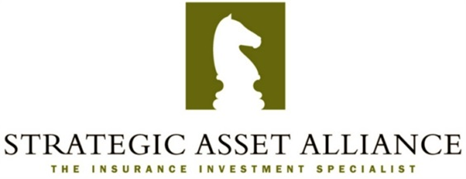 seminar Introduction
Investment income: 
Is a cornerstone to the risk transfer business model, and maximizing investment income can mean the difference between remaining competitive or losing members to aggressive pricing.

How much can you expect to earn?
How much risk are you willing to prudently take?
Investment Performance Objectives
Where do you fall on this objective continuum and why?
Book yield
‘or’
Income Only
Constrained total return
Total return
Most Risk Pools & Insurers
Investments are people-driven
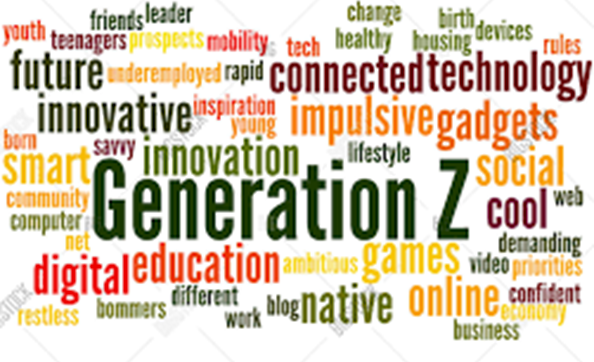 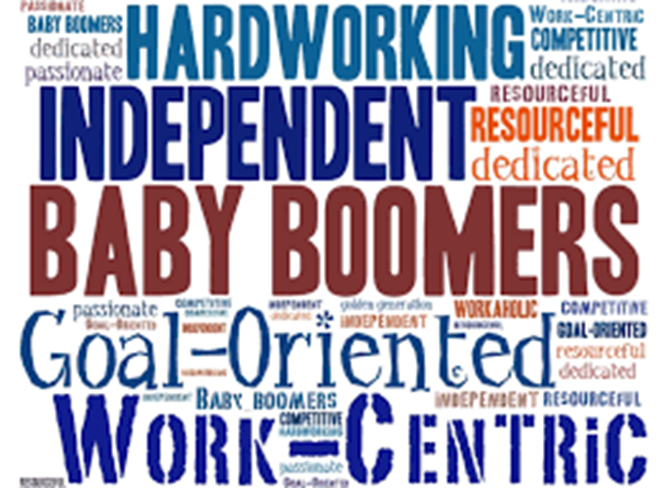 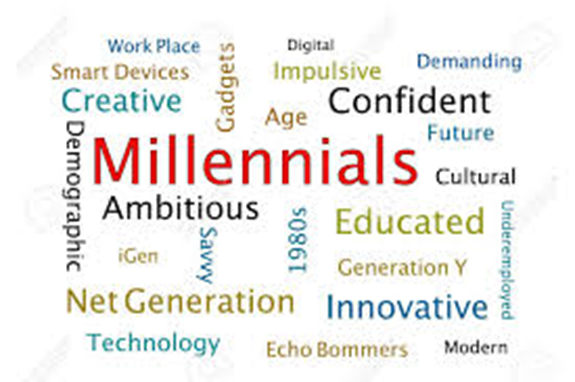 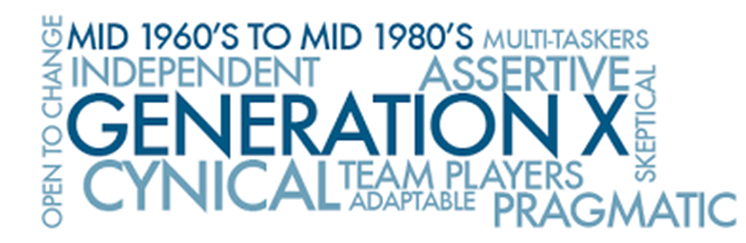 industrial revolutions
The rise of mechanical power
The advent of electricity & communication
The digital age & development of modern computing
Now – building & extending the impact of digitization in new and/or unanticipated ways
Source: World Economic Forum
global
Hard trends
Hard trends – global
Demographic
Government regulation
technology
global hard Trend #1 - demographic
Source: Research Affiliates, LLC based on data from United Nations
global hard Trend #1 – GDP Impact
Global hard Trend #2 – regulatory
Renewable energy use increasing
Cyber-crime policy evolution
Accelerating use of high speed data analytics for auditing & compliance
Global hard Trend #3 - technology
Increasing use of mobile applications
Increasing use of cloud & virtualization services
Increasing use of networked sensors & machines
Technology hard trend - focus
Processing power
Digital storage
bandwidth
Source for Graphic: Ray Kurzweil, DFJ
Blockchain innovation –“Trust the SYSTEM, NOT The USERS”
Source: McKinsey Global Institute
Technology Trends – Market Cap
Source: VisualCapitalist.com
Capital markets
Hard trends
Hard trends – capital markets
Globalization continues
Technology innovation continues to augment & disrupt markets
World financial leverage increasing
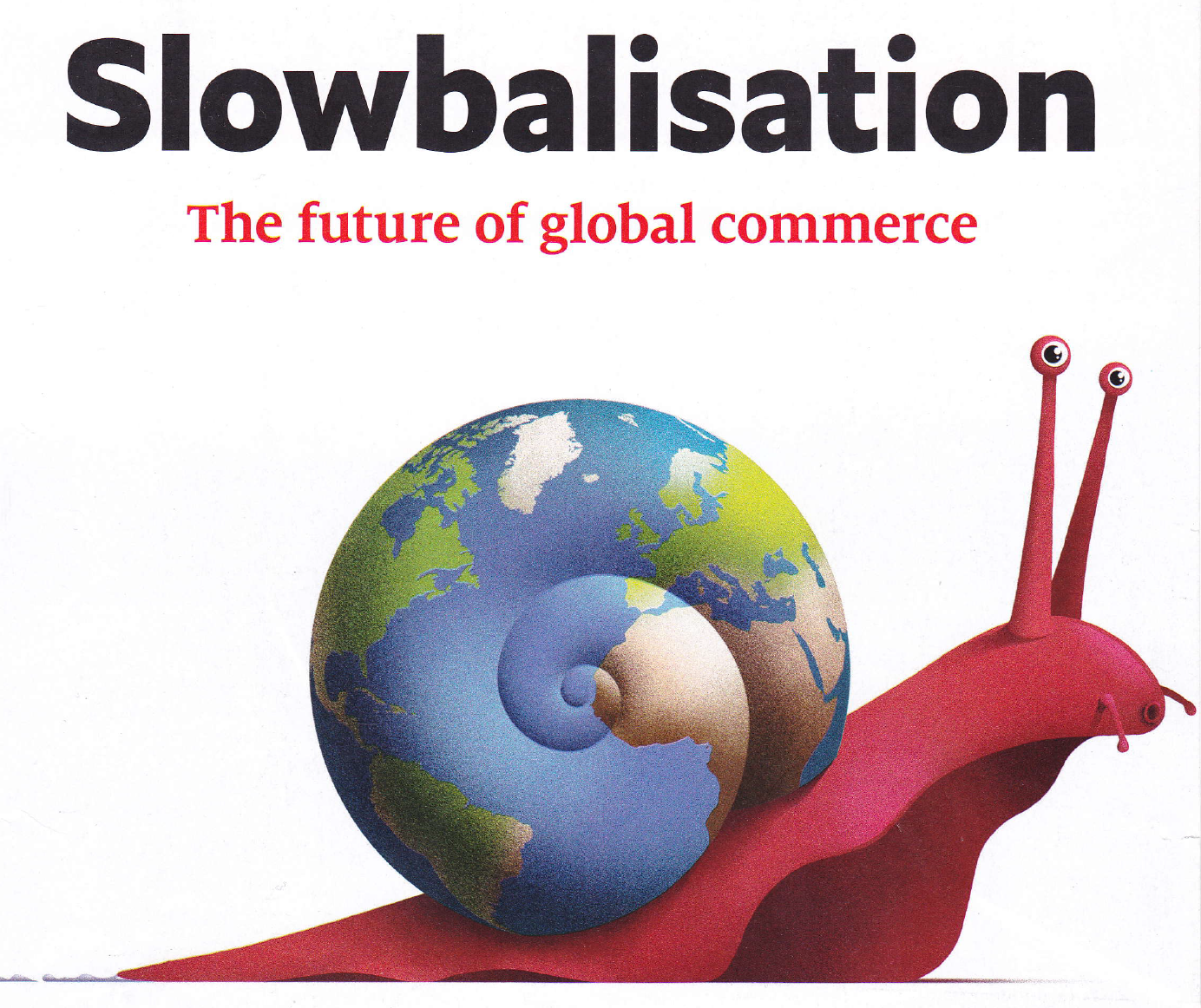 Source: The Economist, January 26th, 2019
World economy - $80 Trillion
Source: VisualCapitalist.com
Global GDP Growth 2019
Source: VisualCapitalist, IMF, Standard Chartered
Global flows – trade, finance, & data
Source: McKinsey Global Institute
Globalization: then vs. Now
Source: McKinsey Global Institute
150 years of us employment - sectors
Source: IPUMS USA 2017, US Bureau of Labor Statistics, McKinsey Global Institute Analysis
Global debt
Source: Institute of International Finance
Global bond market
$109 Trillion

Largest investment exposure for risk pools
Source: J.P. Morgan Asset Management
u.s. bond market
Source: J.P. Morgan Asset Management
U.S. Debt Growth – MINI Case
Global equity market
$85 trillion
Source: World Federation of Exchanges, SIFMA
u.s. equity market
Source: J.P. Morgan Asset Management
Investment management
Hard trends
Hard trends – investment management
Robo-advisor & artificial intelligence
Rise of passive investing & falling fees
Looking beyond conventional investment opportunities
Evolution of advice/education/service model
lower expected returns…
Robo-advisors
Source: Financial Samurai
Passive investing
2007
2017
Source: Investment Company Institute
Shrinking equity market & private equity
Returns – Time Horizon
1987-2018
2000-2018
100% US Stocks 	+9.76% 
100% US Fixed Income	+5.78% 
50% / 50% 		+8.14% 
100% HY Fixed Income	+6.92%
100% US Stocks	+5.15%
100% US Fixed Income	+4.61% 
50% / 50%		+5.37% 
100% HY Fixed Income	+5.59%
2018
100% US Stocks	-5.26%
100% US Fixed Income	-0.13%
Source: Portfolio Visualizer
Return/risk expectations
6%
4%
Source: Research Affiliates
Where’s the Yield
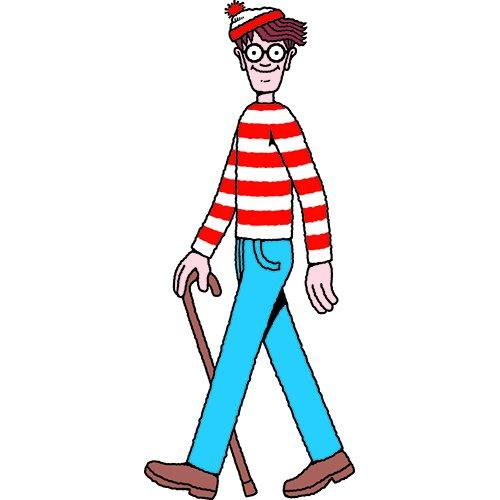 Governmental Risk pooling
Hard trends
Hard trends – risk pools
Aging workforce – knowledge/wisdom transfer
Increased responsibilities of local government
Creative coverage & risk management solutions
Increased use of technology will empower risk pools
Collaboration will continue & accelerate
Hard trends – risk pools
What did I miss?
The future is still about relationshipsto be elevated by technology…
Now what?
Saa risk pool clients
considerations
how is your investment process addressing these trends?
Asset allocation (Yield vs. Growth)
Enterprise risk management modeling vs. culture
Board/staff education
(data vs. information vs. knowledge)
Investment policy flexibility
Captive formation
Considerations #2
how is your investment process addressing these trends?
Staffing
Internal	
Investment manager(s)
Investment advisors
Investment manager Technology platform & flexibility
Investment accounting & reporting